Гражданское общество как среда производства и распространения социальных инноваций в России
Краснопольская И.И. |   Мерсиянова И.В. 
Центр исследований гражданского общества и
некоммерческого сектора НИУ ВШЭ
Higher School of Economics , Moscow, 2015
www.hse.ru
Основные темы
Социальные инновации. Основные характеристики	

Третий сектор как благоприятная среда СИ

Потенциал НКО для производства СИ

Востребованность участия НКО в социальной сфере
photo
photo
photo
Higher School of Economics , Moscow, 2015
Социальные инновации
Новый подход в решении задач предоставления услуг в социальной сфере, в образовании и здравоохранении.

Социальные инновации - новые решения, отвечающие социальным потребностям и одновременно создающие новые или улучшенные  системы взаимодействий, способствуют эффективному использованию ресурсов и расширению социальных возможностей. Они производят положительный эффект для общества и вместе с тем  повышают его потенциал к действиям [Davies et al.,  2012]. 


взаимодействие государства и гражданского общества; 
вовлечение стейкхолдеров в совместную деятельность; 
частичная передача прав предоставления и оценки качества социальных услуг;
социальная сфера;
актуальная, легитимная, срочная потребность.
photo
photo
photo
Higher School of Economics , Moscow, 2015
Социальные инновации
Способствующая среда:
организации третьего сектора
граждане, готовые и способные к самоорганизации и инициативным действиям
государственное управление, создающее запрос и законодательное пространство для формирования социальных инноваций в третьем секторе и среди граждан.

Основные результаты - изменение социальных практик, экономические эффекты.
производство, распределение общественных благ и услуг
преобразование способов финансирования и материального производства социально значимых товаров и услуг
институциональные изменениях форм управления
новые способы вовлечения потребителей услуг в их производство.
photo
photo
photo
Higher School of Economics , Moscow, 2015
Социальные инновации. Основные характеристики	

Третий сектор как благоприятная среда СИ

Потенциал НКО для производства СИ

Востребованность участия НКО в социальной сфере
photo
photo
photo
Higher School of Economics , Moscow, 2015
Характеристики НКО
Разработка и использование экспериментальных, инновационных подходов; 

Роль «выразителя» интересов социальных групп и сообществ. «Близость к клиенту», локальная укорененность;

Аккумуляция разных стейкхолдеров. Горизонтальные сети; 

Выявление и анализ общественных проблем; 

Диверсифицированная ресурсная база. Волонтеры – связующее звено между НКО и сообществом.
photo
photo
photo
Higher School of Economics , Moscow, 2015
Социальные инновации. Основные характеристики	

Третий сектор как благоприятная среда СИ

Востребованность участия НКО в социальной сфере

Потенциал НКО для производства СИ
photo
photo
photo
Higher School of Economics , Moscow, 2015
Общественный запрос
Должны ли общественные, некоммерческие организации наряду с государственными учреждениями участвовать в решении социальных задач в сфере образования, здравоохранения, культуры и т.д.? (в % от опрошенных)











82% опрошенных руководителей НКО считают, что они находятся гораздо ближе к потребностям населения, нежели органы власти;
photo
photo
photo
Higher School of Economics , Moscow, 2015
Общественный запрос
Как в целом сегодня оцениваете вклад общественных, некоммерческих организаций в решение социальных задач в нашей стране?» (в % к числу опрошенных лидеров)















33% лидеров – плохо оценивают вклад НКО. Среди населения таких – 15%. 
45% лидеров – дают удовлетворительные оценки (43% населения). 
3% и6% - хорошо.
photo
photo
photo
Higher School of Economics , Moscow, 2015
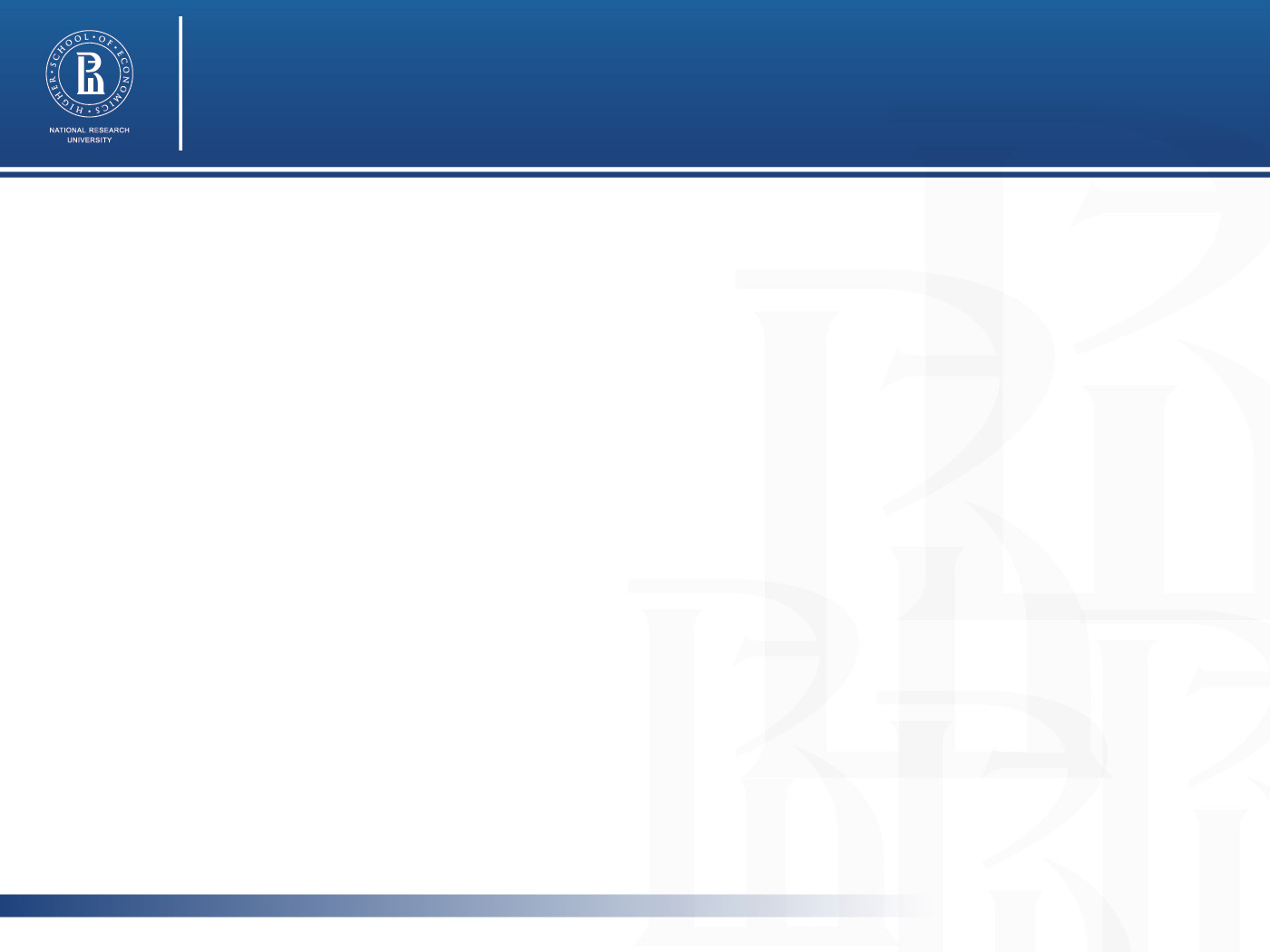 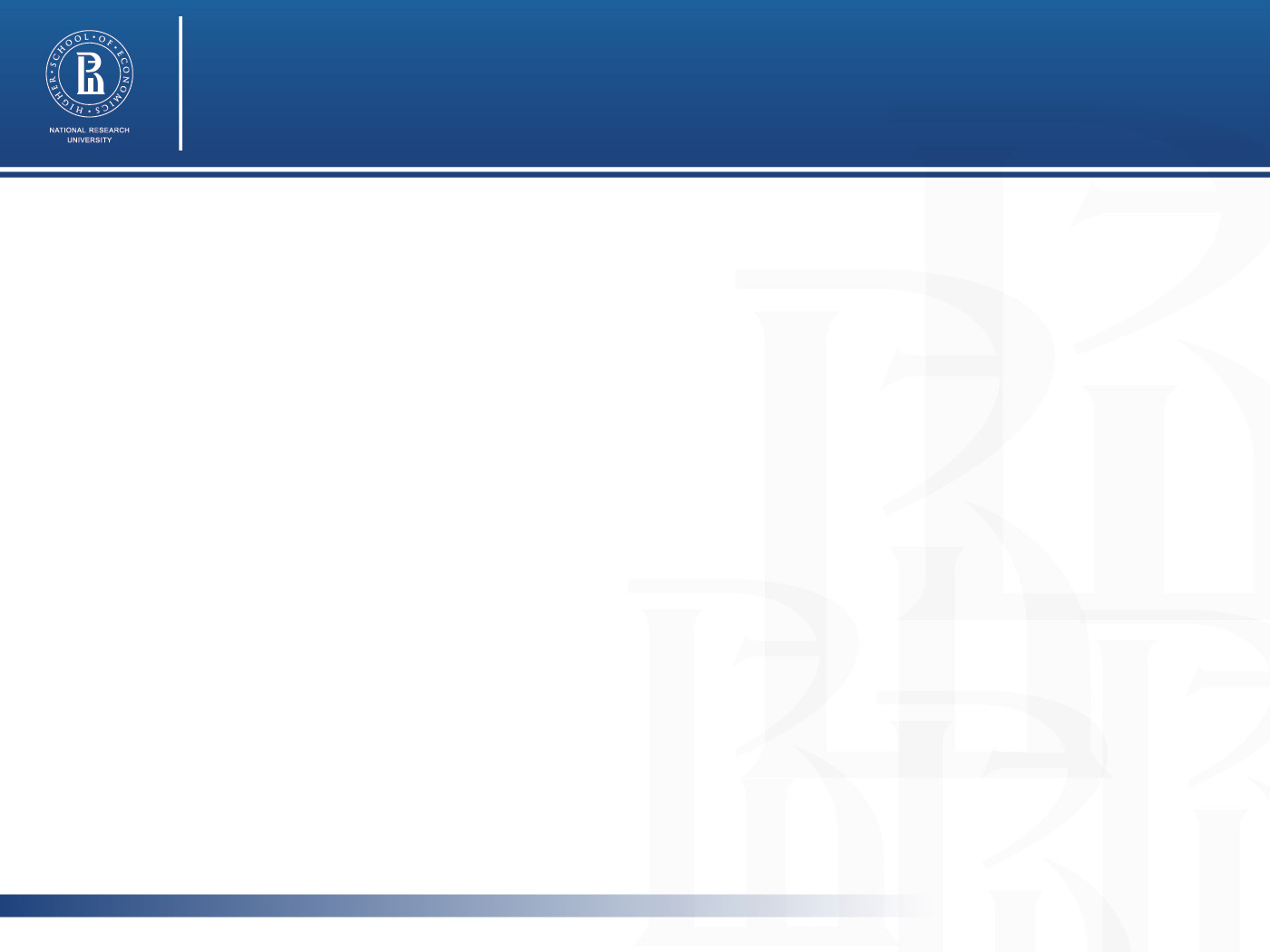 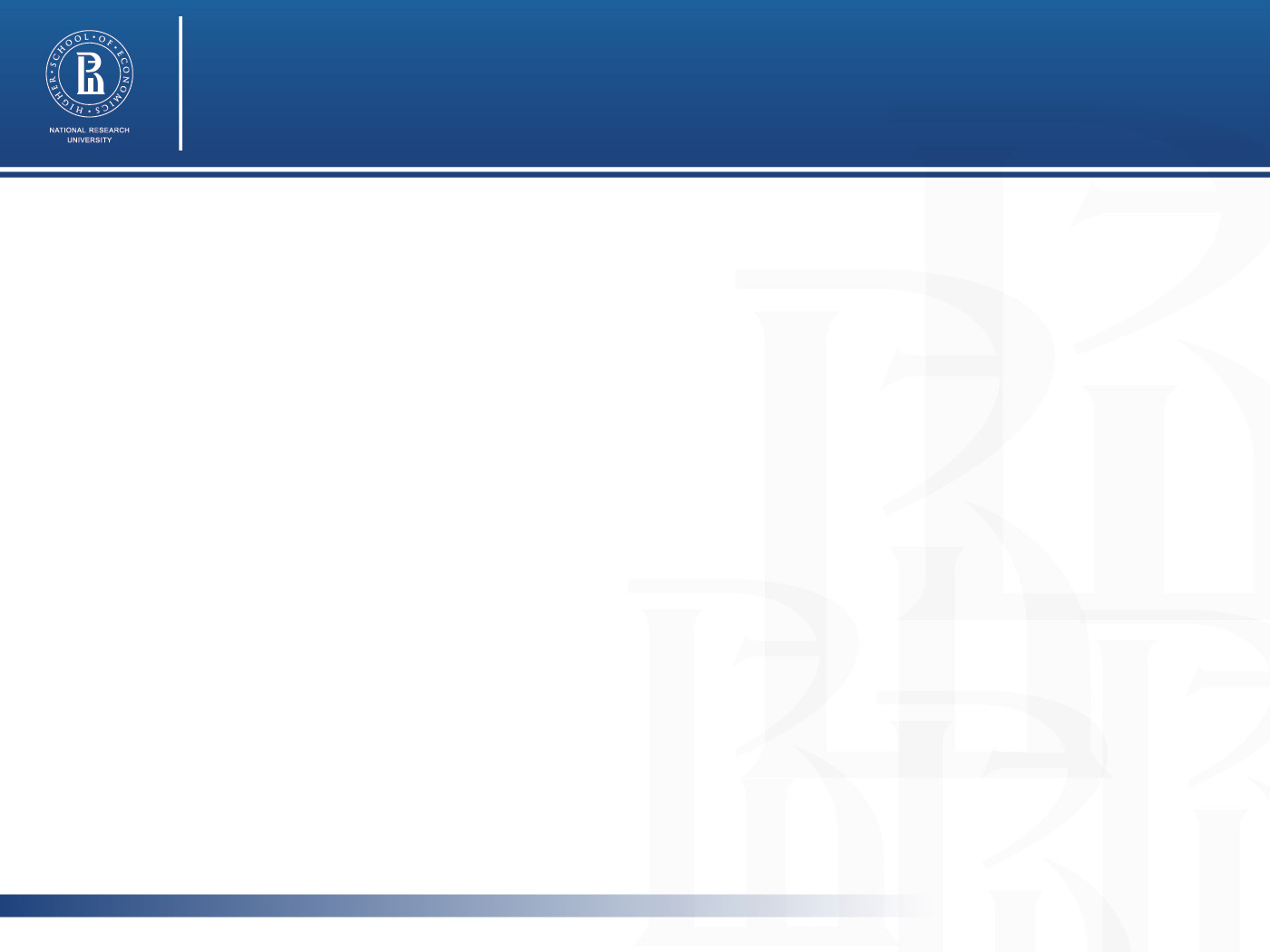 Общественный запрос
По Вашему мнению, общественные, некоммерческие организации и инициативы оказывают или не оказывают заметное влияние на развитие социальных конфликтов? И если да, то чему они больше способствуют – разжиганию или смягчению социальных конфликтов? 
не оказывают влияния – 14%
больше способствуют разжиганию социальных конфликтов– 8%
больше способствуют смягчению социальных конфликтов – 21%
в равной мере способствуют и разжиганию, и смягчению социальных конфликтов– 31%
з/о– 27%
photo
photo
10
Higher School of Economics , Moscow, 2015
Higher School of Economics , Moscow, 2012
10
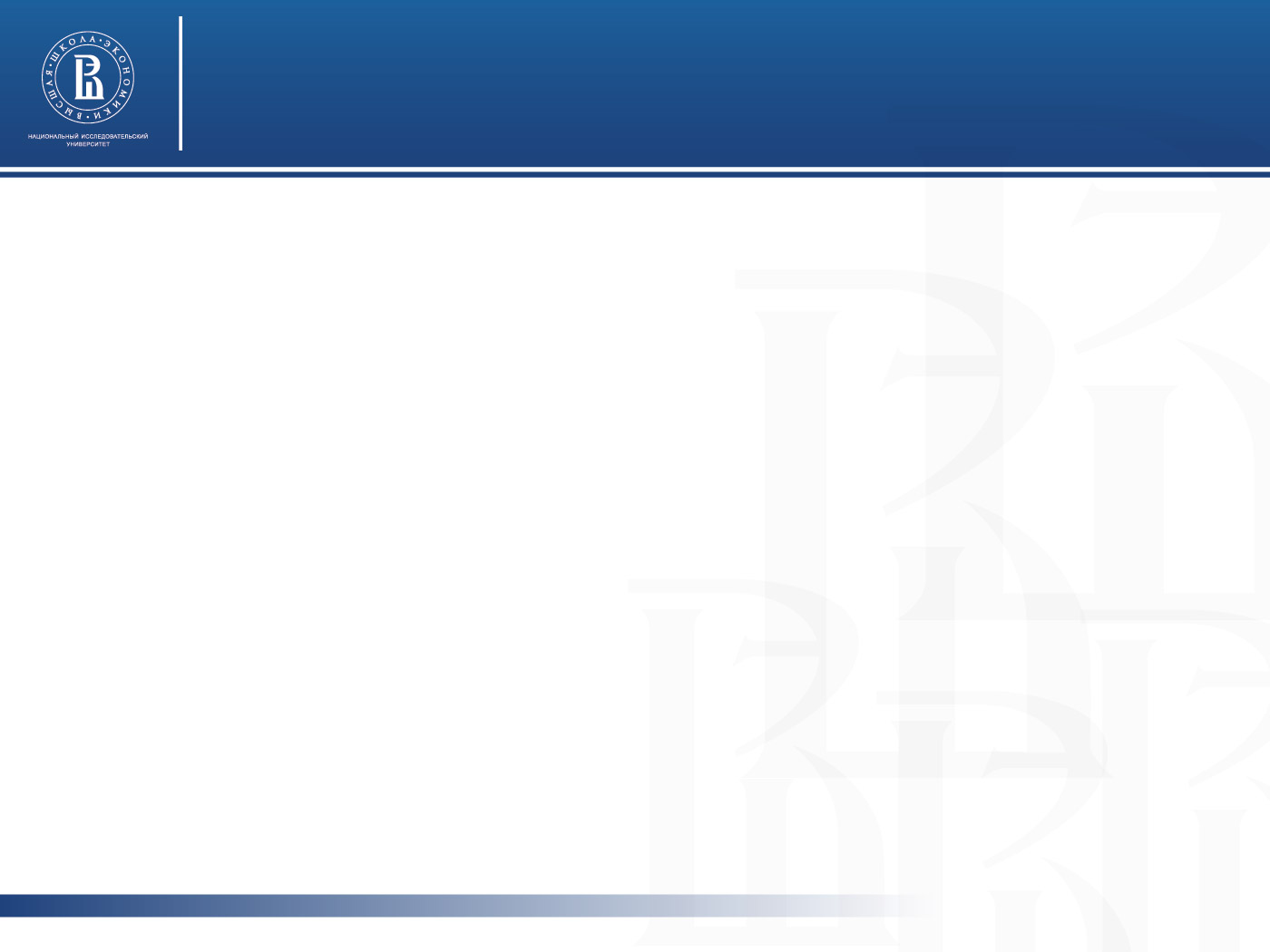 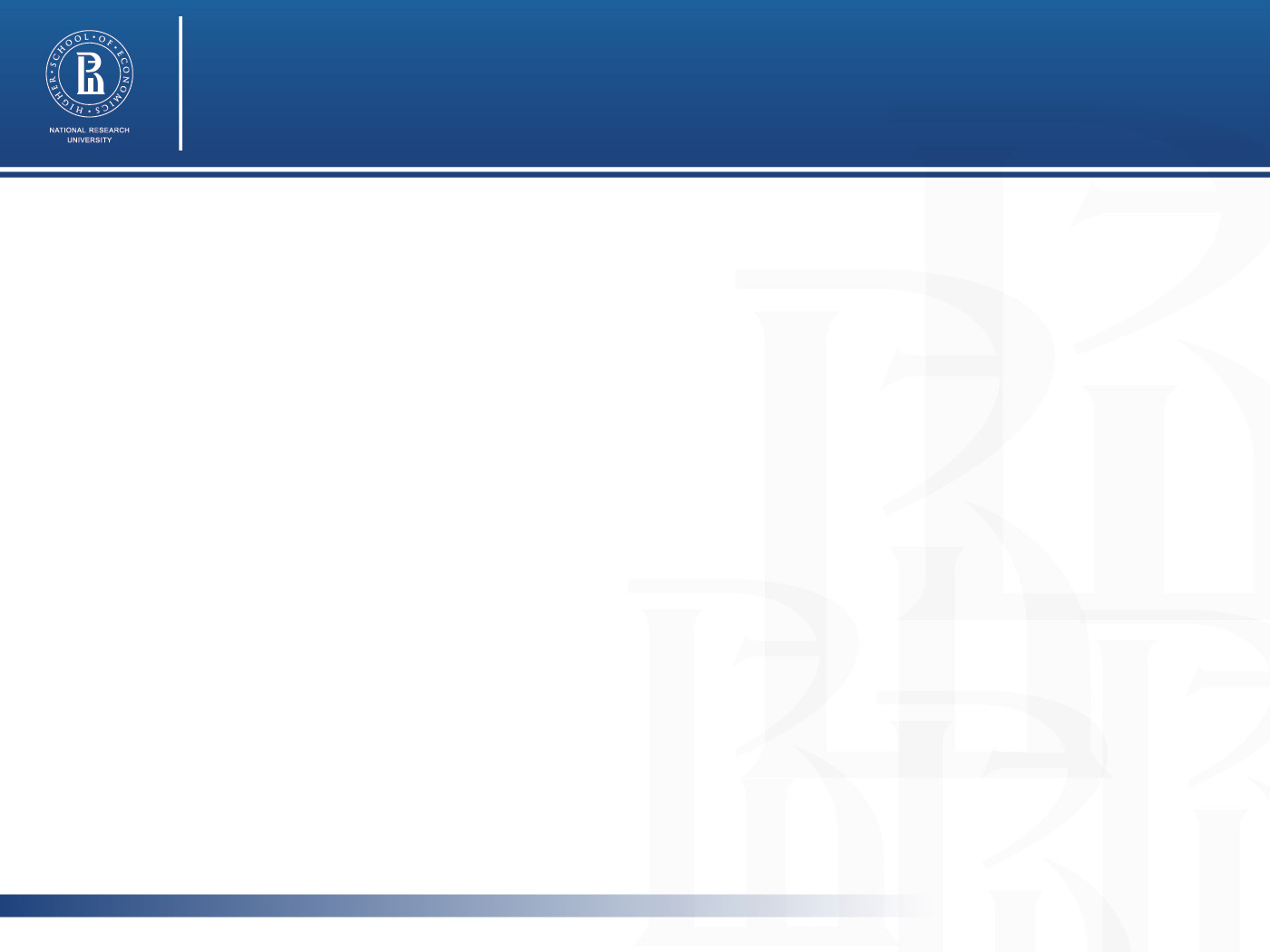 «Чем общественные, некоммерческие организации и инициативы могут в наибольшей степени помочь улучшению ситуации в социальной сфере?» (в % к числу опрошенных)
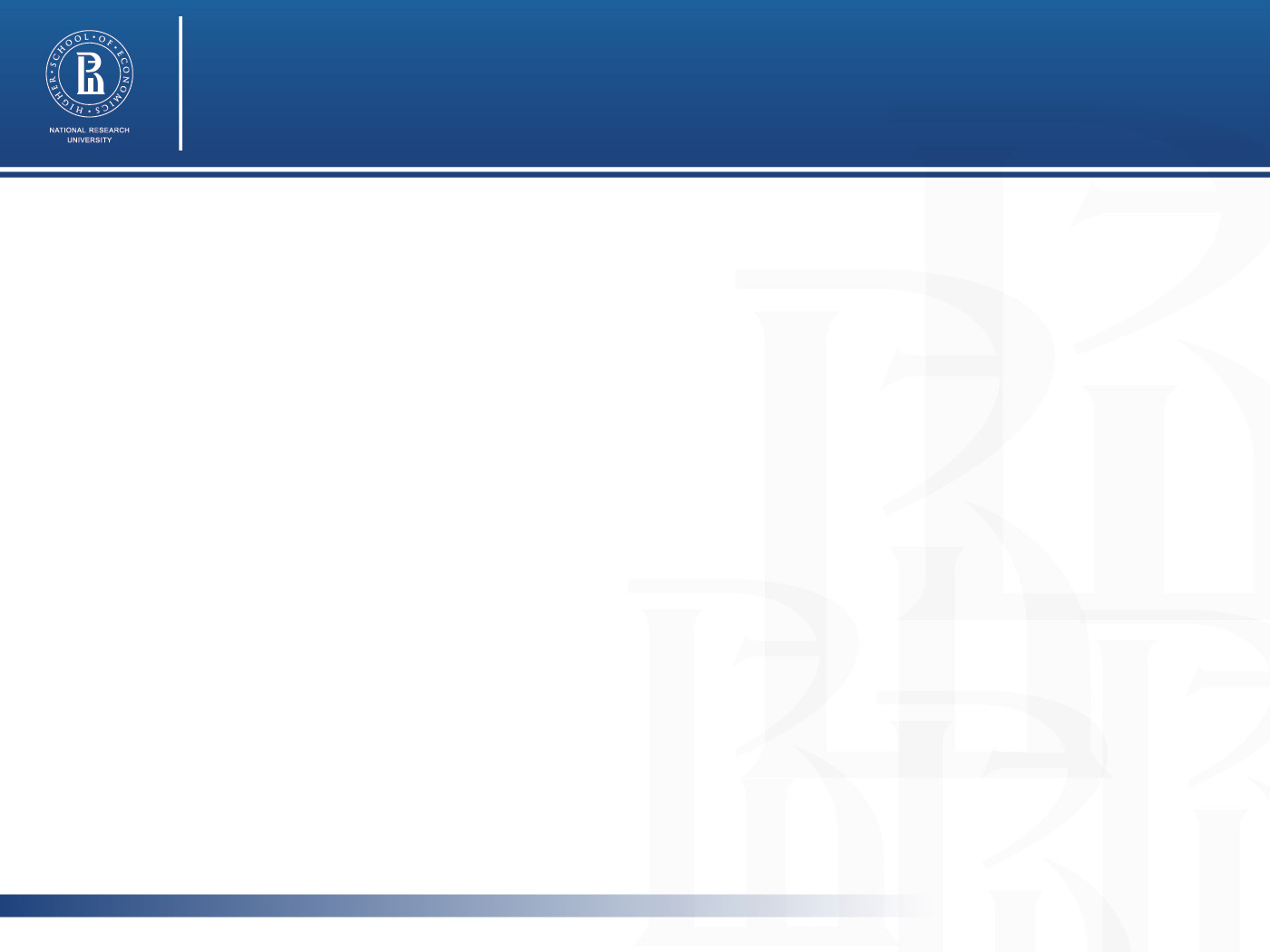 Характерные черты институциональной среды и устойчивости организаций третьего сектора Санкт-Петербурга
Информировать граждан о качестве услуг
Привлекать в отрасль денежные пожертвования
Здравоохранение
Образование
Культура
Социальное обеспечение
Здравоохранение
Образование
Культура
Социальное обеспечение
photo
фото
Привлекать труд волонтеров
Контролировать работу учреждений
Здравоохранение
Образование
Культура
Социальное обеспечение
Здравоохранение
Образование
Культура
Социальное обеспечение
photo
фото
Активно работать в социальной сфере
выявлять реальные нужды социально незащищенных слоев населения и доводить их до властей 
в сфере культуры, оказывать услуги населению 
в сфере образования, оказывать образовательные услуги населению
в сфере здравоохранения, оказывать медицинские услуги населению
фото
Higher School of Economics , Moscow, 2014
11
11
Higher School of Economics , Moscow, 2012
Высшая школа экономики, Москва, 2011
11
Социальные инновации. Основные характеристики	

Третий сектор как благоприятная среда СИ

Востребованность участия НКО в социальной сфере

Потенциал НКО для производства СИ
photo
photo
photo
Higher School of Economics , Moscow, 2015
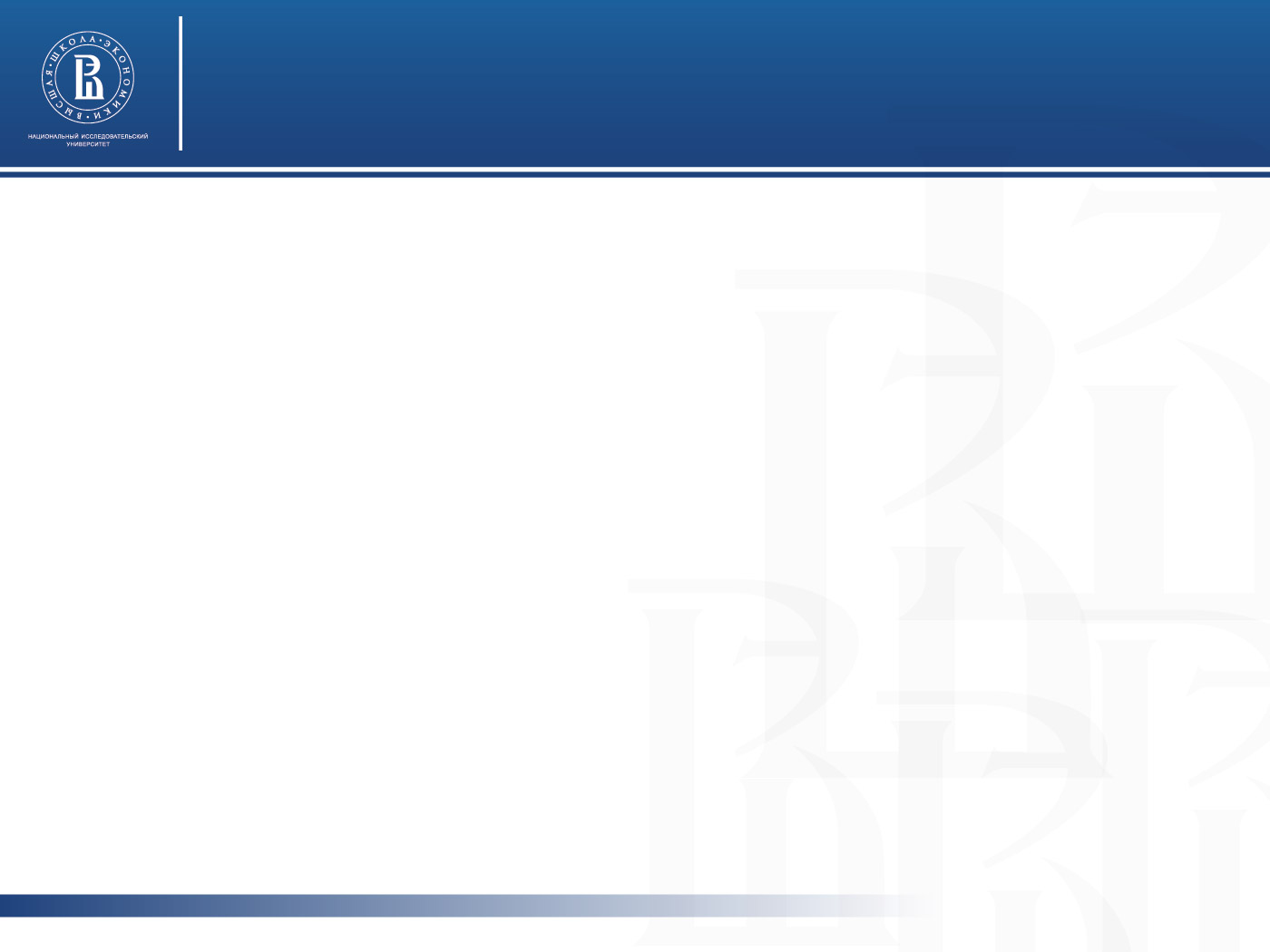 Экономическое положение
Характерные черты институциональной среды и устойчивости организаций третьего сектора Санкт-Петербурга
Распределение ответов на вопрос: «Как бы Вы оценили экономическое положение Вашей организации на сегодняшний день?»  (в % от опрошенных)
фото
фото
фото
Higher School of Economics , Moscow, 2015
Высшая школа экономики, Москва, 2011
13
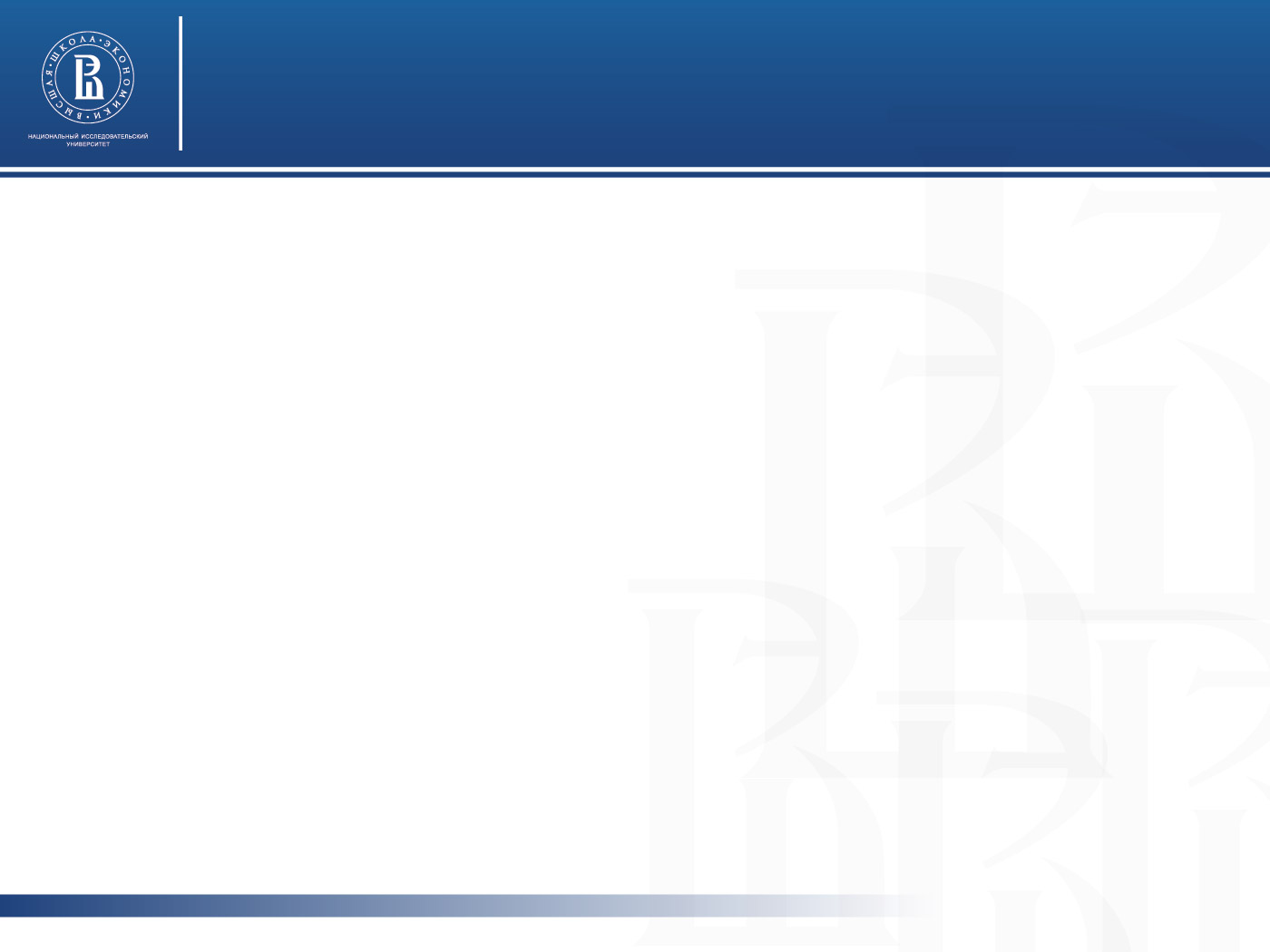 Информированность, доверие, участие
Характерные черты институциональной среды и устойчивости организаций третьего сектора Санкт-Петербурга
фото
фото
фото
14
Higher School of Economics , Moscow, 2015
Высшая школа экономики, Москва, 2011
14
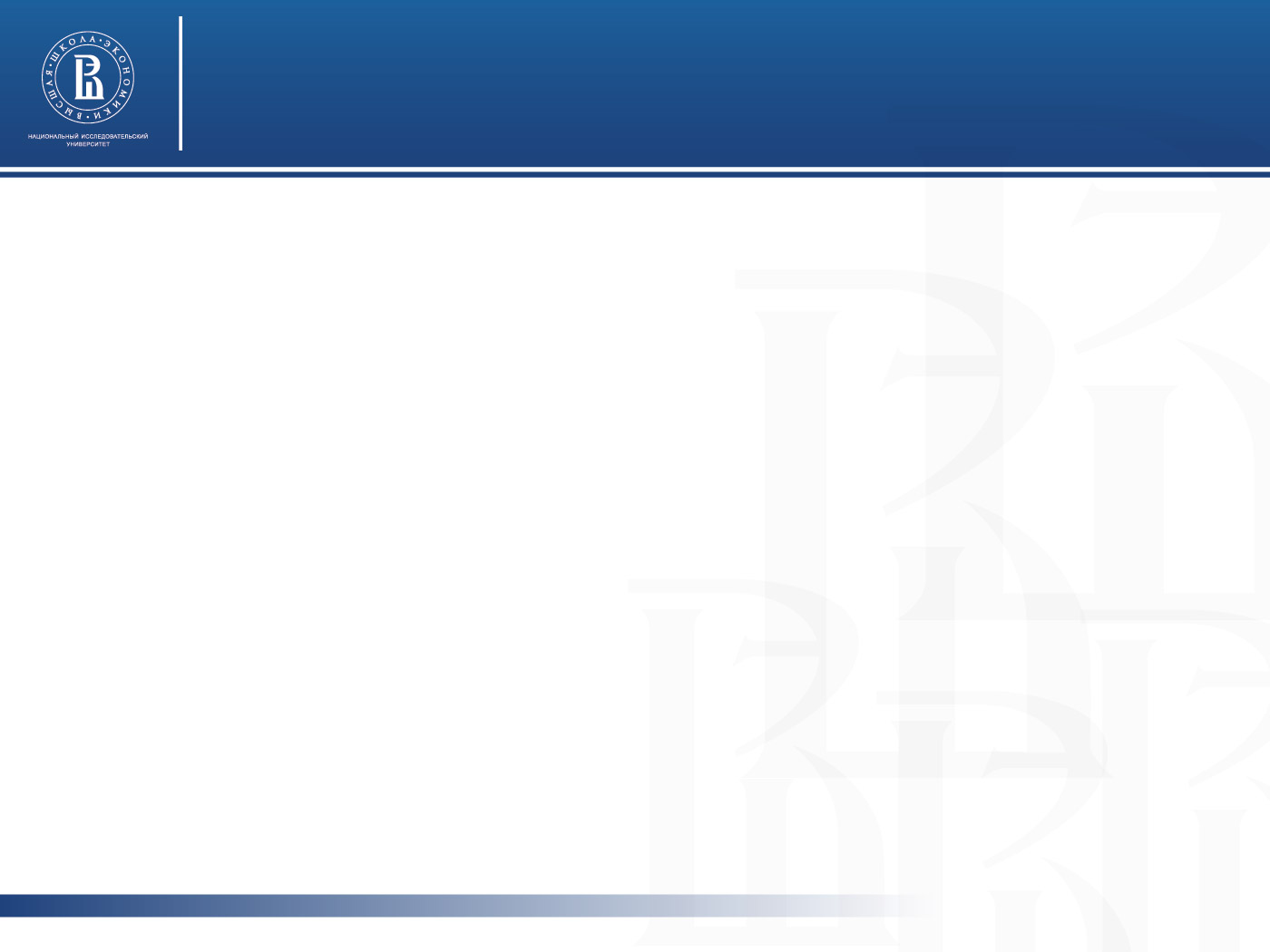 Труд добровольцев
Характерные черты институциональной среды и устойчивости организаций третьего сектора Санкт-Петербурга
«Сколько в среднем добровольцев ежемесячно участвуют в работе Вашей организации? (все НКО)»  (в % от опрошенных)
«Количество постоянных сотрудников в 2012»  (в % от опрошенных)
фото
фото
фото
Высшая школа экономики, Москва, 2011
Higher School of Economics , Moscow, 2015
15
101000, Россия, Москва, Мясницкая ул., д. 20
Тел.: (495) 628-04-21, E-mail: ikrasnopolskaya@hse.ru, imersianova@hse.ru
http://grans.hse.ru